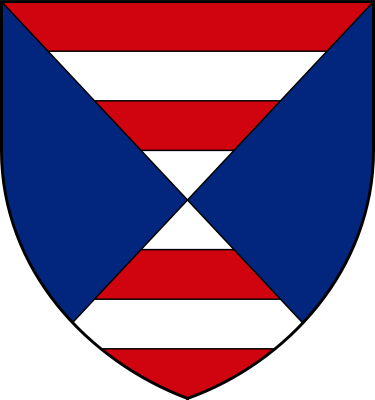 Ergebnispräsentation: Meinungsumfrage Weistrach22.2.2024
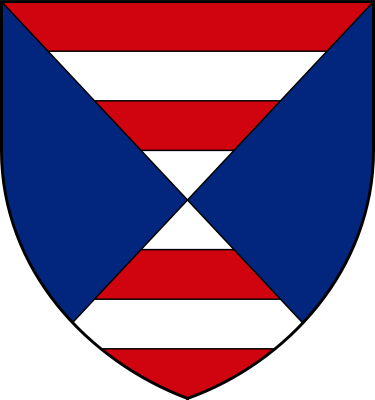 Rückblick: Start Bürgerbeteiligung Weistrach
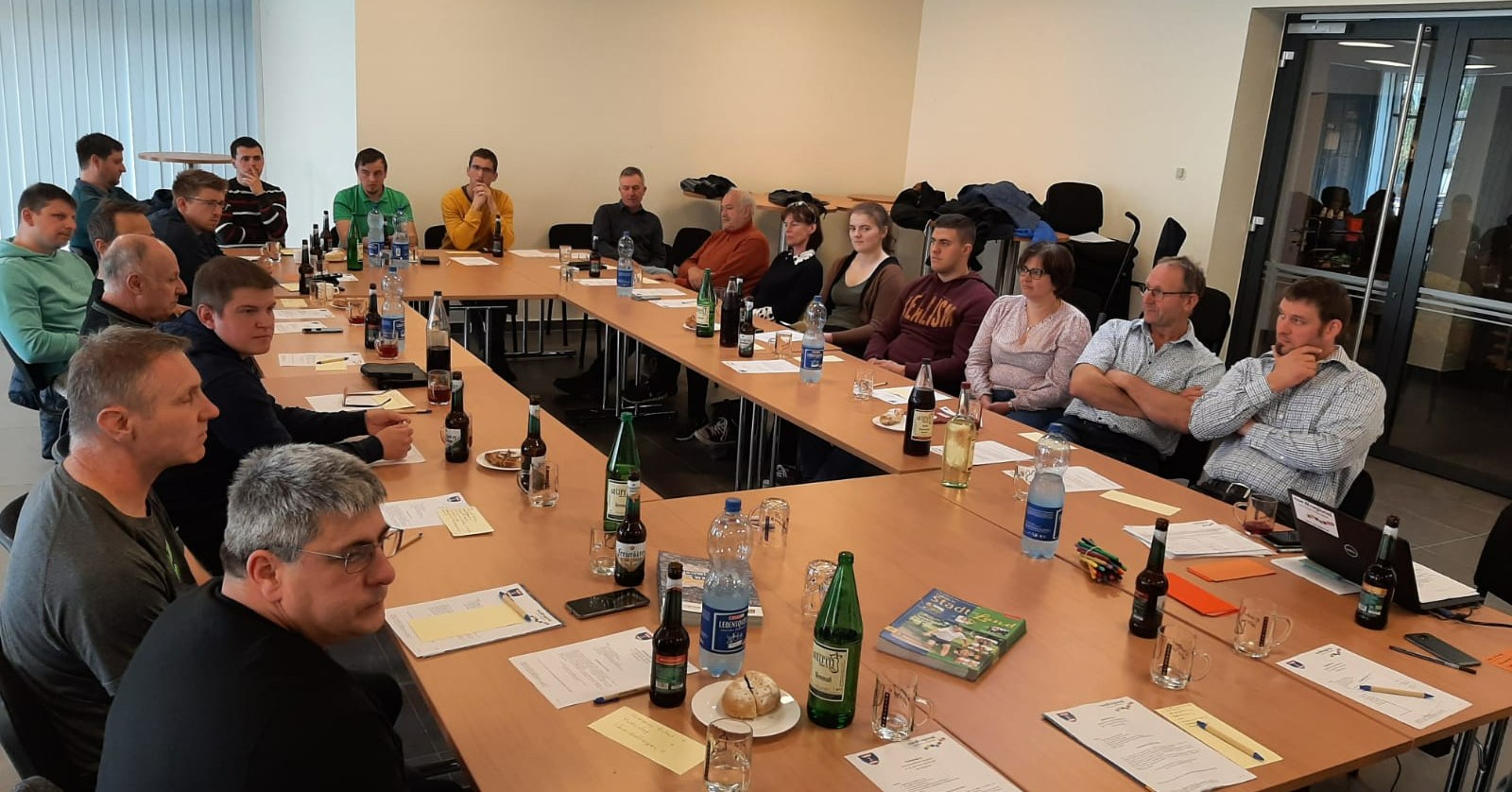 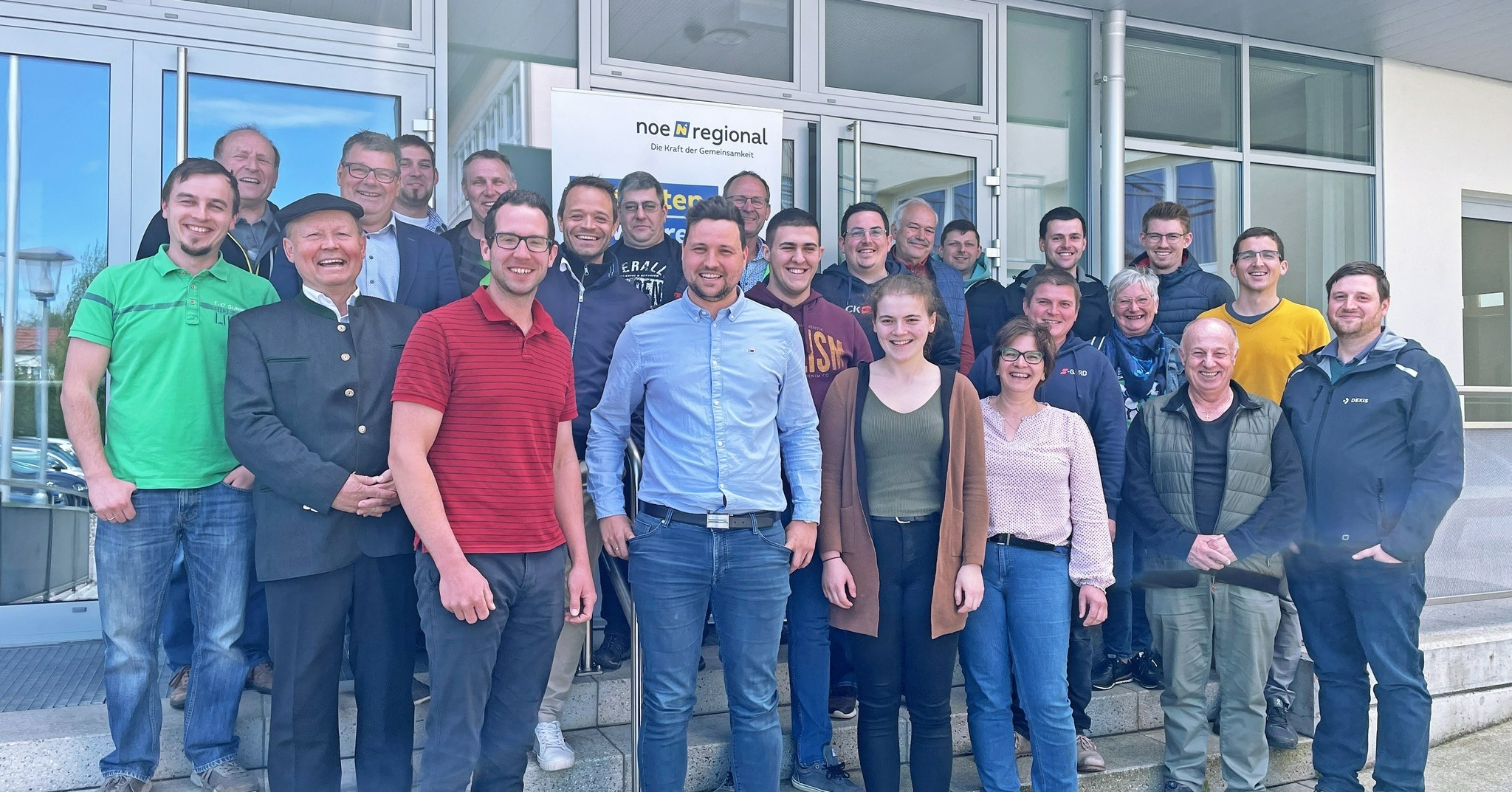 Startschuss der „Zukunftswerkstatt Weistrach“

Mehr als 25 Vertreter von 14 Vereinen kamen der Einladung nach und erarbeiteten gemeinsam mit den ÖVP-Gemeinderäten die Stärken und Schwächen unseres Heimatortes.
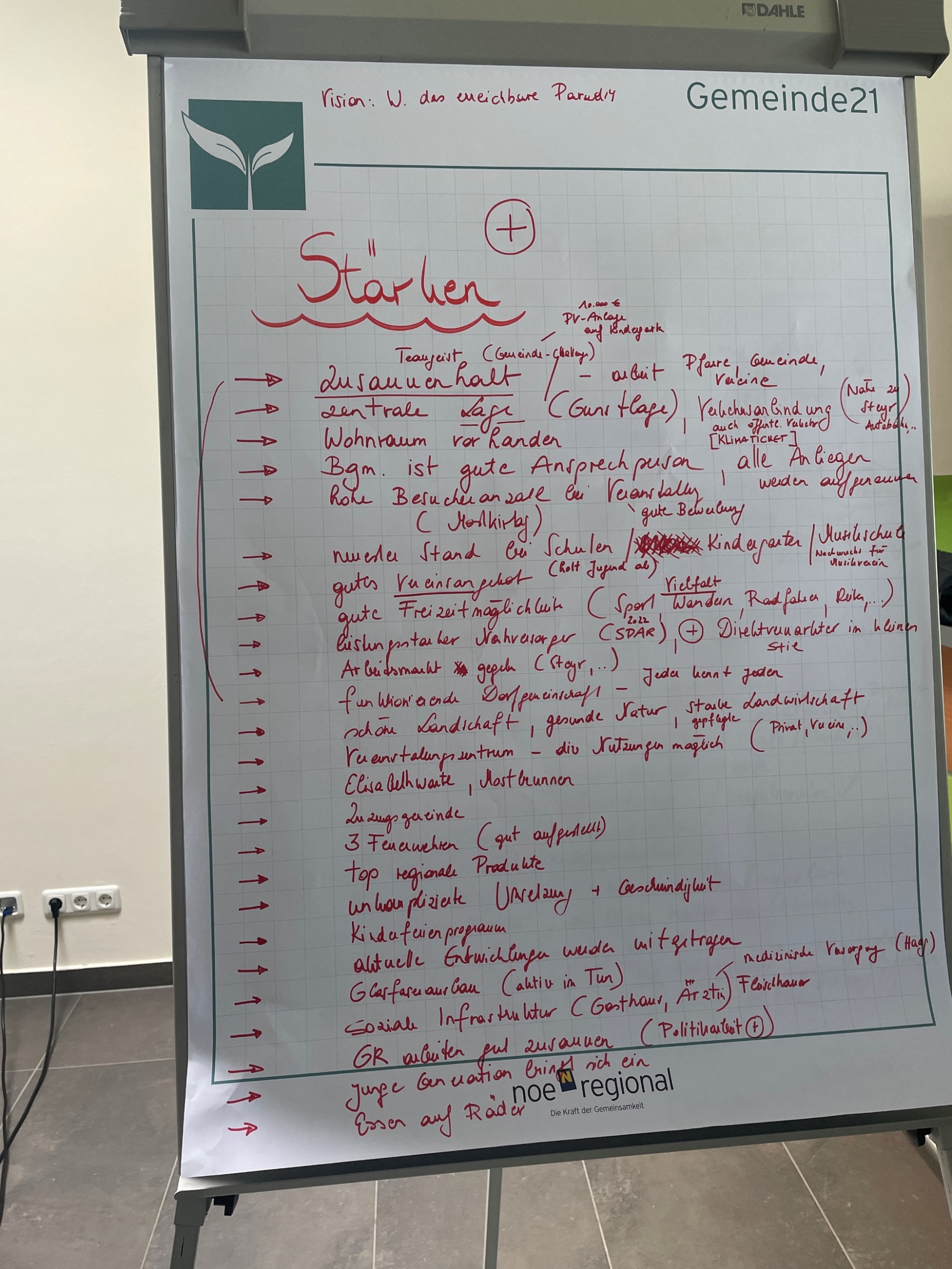 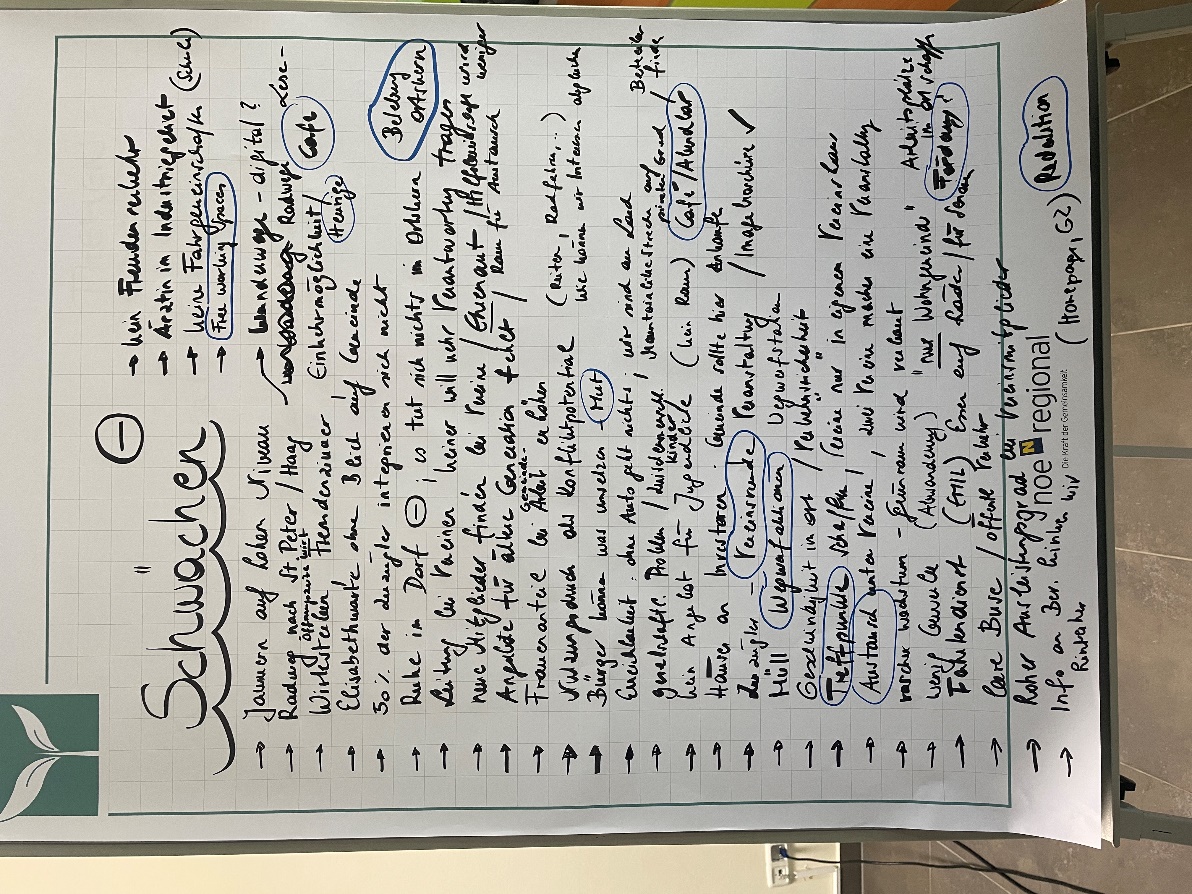 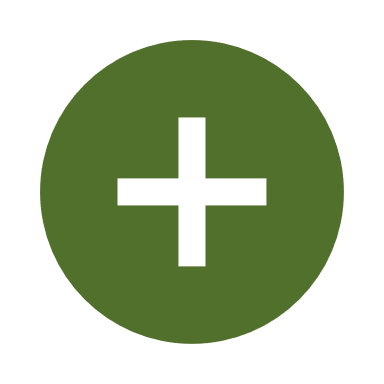 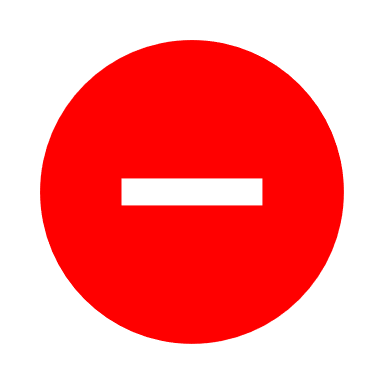 VORSCHAU AUF MÖGLICHE PROJEKTE
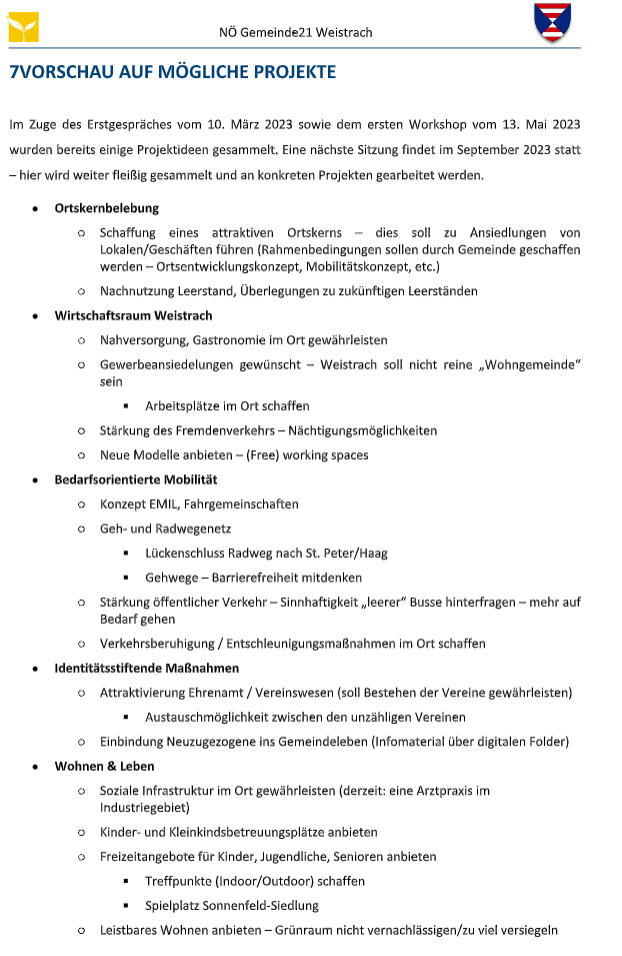 Ortskernbelebung
Schaffung eines attraktiven Ortskerns
Bedarfsorientierte Mobilität
Lückenschluss Radweg nach St. Peter/Haag
Wirtschaftsraum Weistrach
Stärkung des Fremdenverkehrs – Nächtigungsmöglichkeiten
Identitätsstiftende Maßnahmen
Einbindung Neuzugezogene ins Gemeindeleben
Wohnen & Leben
Soziale Infrastruktur im Ort gewährleisten
Umfrageergebnisse
Tolle Umfragequote!
710 Personen klickten auf die Umfrage oder scannten den QR Code

549 tatsächliche Umfrageteilnehmer:innen: davon 416 vollständig und 133 teilweise ausgefüllte Fragebögen.
Statistik: Geschlecht und Alter
Wohnort
Identität
Wie beurteilen Sie Ihre Gemeinde?
Identität
Welches Bild verbinden Sie mit Weistrach?
Sonstiges: 
Fehlendes Gasthaus
Bodenversiegelung
Wohngemeinde
Auspendlergemeinde
Bauerndorf
Mostkirtag
Bauerngemeinde
Stärken
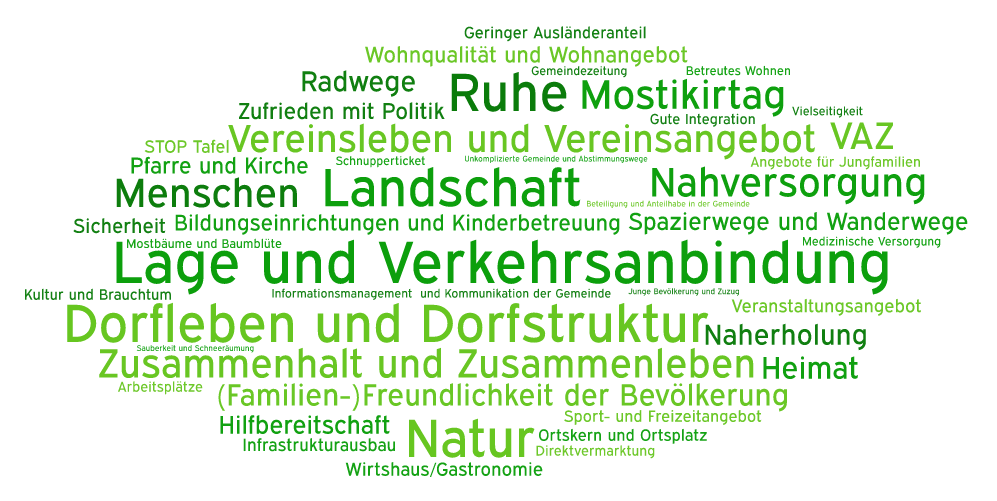 Schwächen
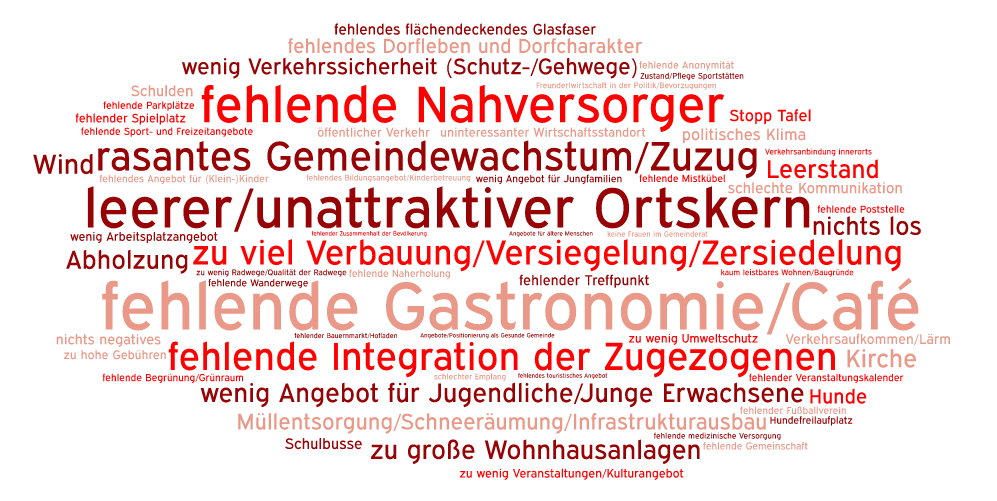 Beurteilung: Angebote derzeitig
Top 5: Angebote derzeitig
Bad 5: Angebote derzeitig
Beurteilung: Angebote zukünftig
Bad 5: Angebote zukünftig
Top 5: Angebote zukünftig
Ideen zur Ortskernbelebung?
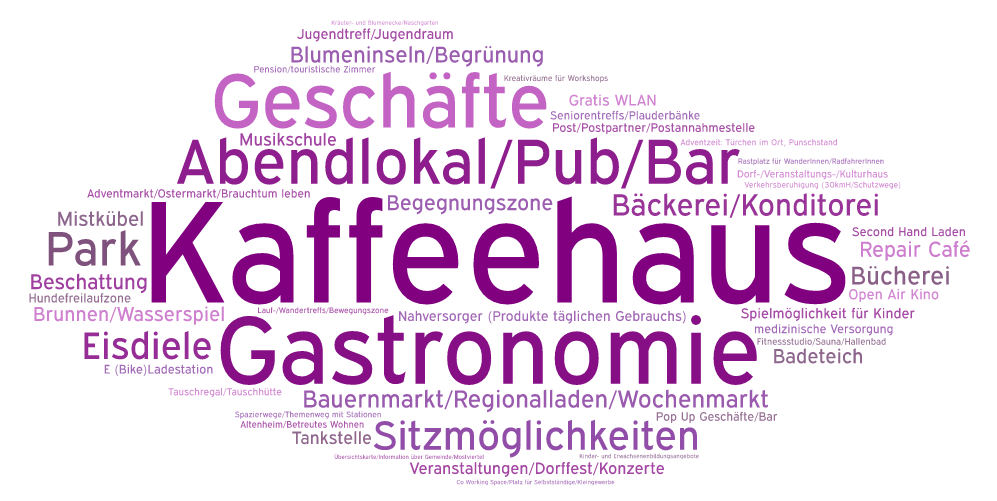 Information
Sonstiges: 
Social Media
Gemeindezeitung öfters als 4x
Fühlen Sie sich ausreichend informiert?
Beurteilung Verwaltung und Politik
Beurteilung öffentliche Einrichtungen
Welche öffentliche Einrichtungen vermissen Sie?
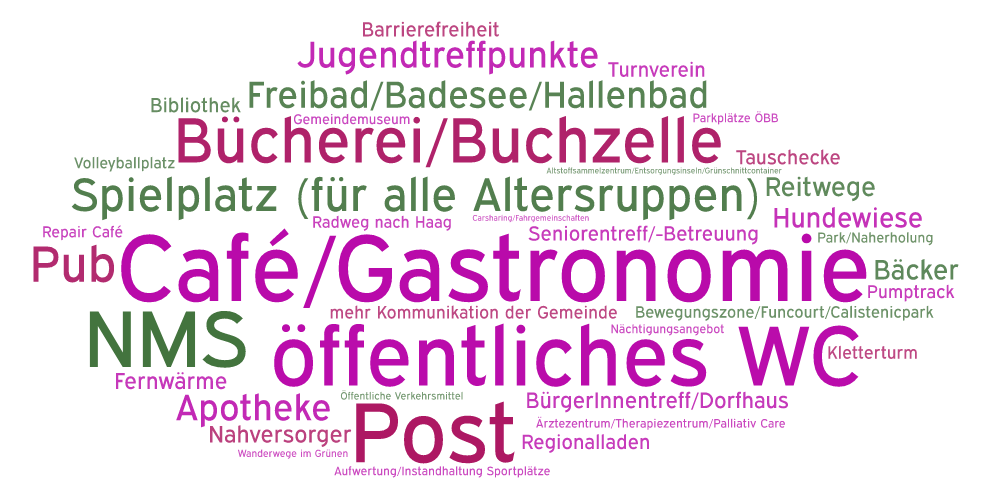 Wenn Sie Bürgermeister:in von Weistrach wären…
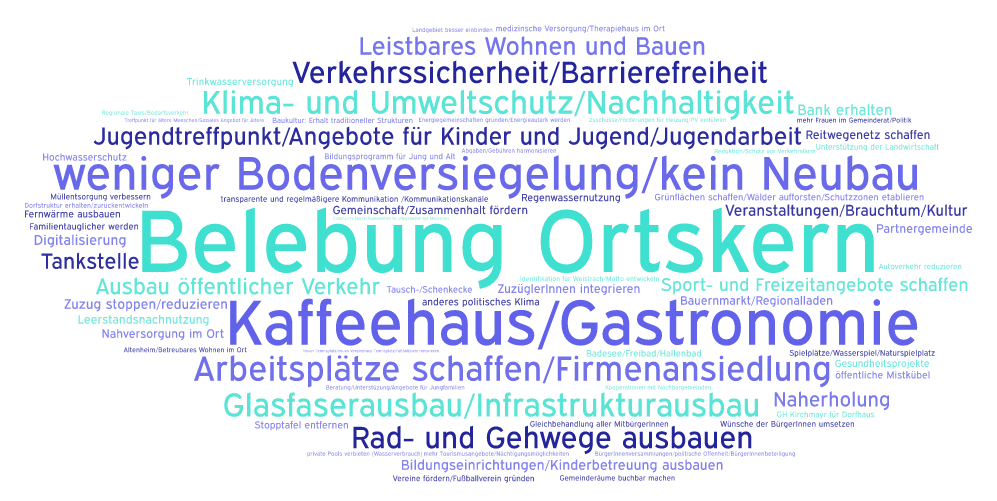 Wichtigkeit Mobilitätsthemen
Änderung der Wohnsituation
Interesse: Baugrund und Einfamilienhaus
Angebot Co-Working Space
Ja, wenn..
- Glasfaseranschluss
- leistbare Miete
- Einrichtung vorhanden
- mit Reinigungspersonal
Engagement
Und wie geht es weiter?
Arbeitsgruppen
AG Belebung
Ortskern, Wohnen, Wirtschaft, Regionalität  

AG Mobilität 
Tourismus, Mobilität

AG Begegnung/Miteinander 
Kultur, Veranstaltungen, Vereine, Soziales, Generationen

AG Kinder und Jugend
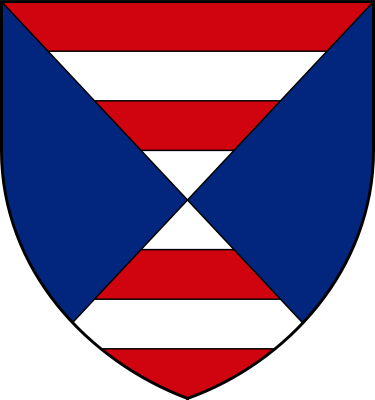 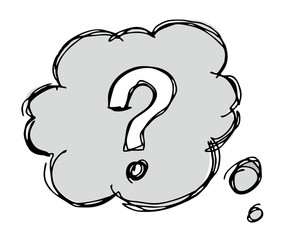 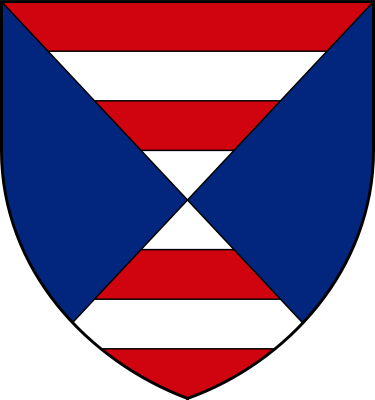 VIELEN DANK!